Objektorienteeritud programmeerimine
9. loeng, 8. aprill

Marina Lepp
1
Eelmisel nädalal
Loeng
sündmused, omadused 
Lisapraktikum
Praktikum
graafiline kasutajaliides
1. rühmatöö

World party day (03.04)
Rahvusvaheline spordipäev (06.04)
Ülemaailmne tervisepäev (07.04)
2
Umbes mitu tundi tegelesite eelmisel nädalal selle ainega (loeng+praktikum+iseseisvalt)?
0-2 tundi
2-4 tundi
4-6 tundi  
6-8 tundi
8-10 tundi
10-12 tundi
12-14 tundi
üle 14 tunni
3
Kuivõrd olete selle ainega graafikus?
Isegi ees
Täiesti graafikus
Veidi maas, aga saan ise hakkama  
Kõvasti maas, vajan abi
Ei oska öelda
4
Täna
Sisend-väljund
Failid
Vood
Natuke kordavalt
juhuslik arv
5
Millise nimega on Eestis rohkem tuntud Eugenia Moorberg?
mooramäe kirssmürt (Eugenia uniflora)
luuletaja Kersti Merilaas
Antbear Drakensberg Lodge, majutuskoht Moorbergi linna lähedal, kus elavad Eesti kergejõustiklased, kui nad treenivad Lõuna-Aafrika Vabariigis
6
Vood
Tahan veel uuesti üle vaadata teema voogudest. (Muide Villem Kapp on kirjutanud poeemi, milles räägitakse voogudest http://www.youtube.com/watch?v=ze9pu_TrQzY kuskil 0.34 juures)

PÕHJARANNIKKersti Merilaas (Eugenia Moorberg)

Rannik kui hüppelrünnakuhoos,manner ja merisiin sülitsi koos.
Kivine kallas,rind tuultele valla,rahne ja rähkasiit virutab alla.
Vood aga vastasel haarates jalust,purevad, järavadkaldaalust.
Seiske! Siit edasikumbki ei saa:võimas on meri,veel võimsam on maa.
Sisend/väljund
ingl. k. input/output
pakett java.io
Javas voo abil
klaviatuurilt, failist, sõnest, Internetist …
ekraanile, faili …
8
Failid
java.io.File
Fail
kataloog on ka fail
 Pigem faili (kataloogi) nime (ja tee) esitus

Ei täpsustata, kuidas sinna kirjutatakse või sealt loetakse
https://docs.oracle.com/en/java/javase/11/docs/api/java.base/java/io/File.html
9
Klass File
Erinevad meetodid
list
isFile
isDirectory
exists
renameTo
lastModified
length
….
File f1 = new File("c:\\temp\\raamatud.txt");
System.out.println("Tee: " + f1.getPath());System.out.println(f1.isFile() ? "on olemas ja  tavaline fail" : "pole olemas või pole tavaline");System.out.println(f1.isAbsolute() ? "absoluutne" : 					"ei ole absoluutne");System.out.println("Faili muudeti: " + 						f1.lastModified());System.out.println("Faili suurus: " + f1.length() + 							" baiti");
Tee: c:\temp\raamatud.txt
on olemas ja tavaline fail
absoluutne
Faili muudeti: 1332270347921
Faili suurus: 69 baiti
new Date(f1.lastModified())

Thu Jan 01 02:00:00 EET 1970
11
File f1 = new File("src");
if (f1.isDirectory()) {  System.out.println("Kataloog " + f1.getName());  String s[] = f1.list();  for (int i=0; i < s.length; i++) {    File f = new File(f1.getName() + 				File.separator + s[i]);    if (f.isDirectory())       System.out.println(f + " on kataloog");    else 
      System.out.println(f + " ei ole kataloog");  }}
Kataloog src
src\application on kataloog
src\FailiTest.java ei ole kataloog
12
Teistmoodi ka failid
java.nio.Files
Ainult klassimeetodid
static
Liides Path
https://docs.oracle.com/en/java/javase/11/docs/api/java.base/java/nio/file/Files.html
https://docs.oracle.com/en/java/javase/11/docs/api/java.base/java/nio/file/Path.html
13
Path jooksevKataloog = Paths.get(".");System.out.println(jooksevKataloog.toAbsolutePath());System.out.println(Files.isDirectory(jooksevKataloog));
Path fail = Paths.get("mingifail.txt");System.out.println(Files.getLastModifiedTime(fail));System.out.println(Files.size(fail));
C:\temp\Loeng9\.
true
2018-01-19T08:59:06.825972Z
226
14
Klassi File objektid võivad olla
ainult failid
ainult kataloogid
nii failid kui ka kataloogid
midagi muud
15
Kui faili temp.txt ei ole olemas, siis new File("temp.txt")
tagastab null
annab veateate
loob tühja faili temp.txt
teeb midagi muud
16
Voog (ingl. stream)
osa lihtsalt kannab andmeid, osa ka töötleb
ühendatakse Java I/O süsteemi abil füüsilise seadmega
ühel pool tootja (allikas), teisel pool tarbija
voo andmetele juurdepääs järjestikune
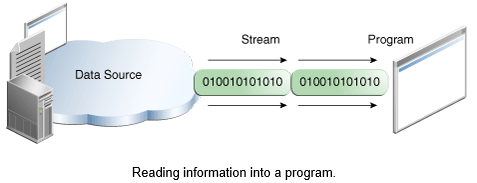 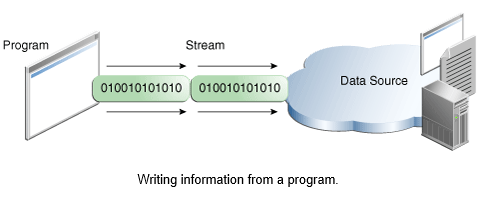 https://docs.oracle.com/javase/tutorial/essential/io/streams.html
17
Jaotus
Java seisukohalt jagunevad vood: 
sisendvoog (input stream) ja väljundvoog (output stream) 
vastavalt rollile "tootja-tarbija" suhtes
baidivoog (byte stream) ja märgivoog (character stream) 
vastavalt andmete tüübile
puhverdatud (buffered) ja puhverdamata voog
efektiivsuse kaalutlustel puhverdada
vastavalt voo kandjale
failivoog (file stream)
massiivivoog (array stream)
toruvoog (piped stream)
…
18
Sisend- ja väljundvoog
Programmi mõttes
sisendvoog (input stream)
väljundvoog (output stream)
Väljundvoog võib viia infot suvalisele välisseadmele (fail, kõvaketas, konsool, …), mis toetab baidijadade vastuvõtmist 

Sisendvoo allikaks on tüüpiliselt klaviatuur, fail, baidimassiiv, … 

Sisend- ja väljundvoo muudab efektiivsemaks puhverdamine
19
Baidivoog
Abstraktne
OutputStream
FileOutputStream
PipedOutputStream
FilterOutputStream
DataOutputStream
PrintStream
ObjectOutputStream
…
InputStream
FileInputStream
AudioInputStream
FilterInputStream
DataInputStream
ObjectInputStream
…
üks bait korraga
binaarandmed (nt .class-failid)
masinale orienteeritud
https://docs.oracle.com/en/java/javase/11/docs/api/java.base/java/io/InputStream.html
https://docs.oracle.com/en/java/javase/11/docs/api/java.base/java/io/OutputStream.html
20
Baidivoog, failide kopeerimine
InputStream sisse = new FileInputStream("pilt.png");OutputStream välja = new FileOutputStream("koopia.png");
int c;
// omistamine ja kontroll kombineeritud!
while ((c = sisse.read()) != -1) {    välja.write(c);}

//vood tuleb alati kinni panna
sisse.close();välja.close();
21
Baidivoog, failide kopeerimine, voo sulgemisega
try (   InputStream sisse = new FileInputStream("pilt.png");   OutputStream välja = new FileOutputStream("koopia.png");) {   int c;   while ((c = sisse.read()) != -1) {      välja.write(c);   }}
22
Puhverdamine
Puhver 
info ajutiseks salvestamiseks mäluosa
ülesandeks on säilitada andmeid enne nende saatmist sihtkohta (nt. kõvakettale) 
Andmete lugemise ja kirjutamise protseduurid on aeglased
vahel võib ühe infoühiku saatmine olla praktiliselt sama “hinnaga” kui komplekti 
Klasse
BufferedInputStream 
BufferedOutputStream 
BufferedReader 
BufferedWriter
23
Puhvrist teele
kui täis
meetod flush() 
uhtuma
teatud meetoditega

Klass PrintWriter 
realiseerib liidese Flushable 
loomisel saab märkida, kas iseuhtumine (autoflush) toimib
meetodid println , printf ja format
24
Baidivoog, failide kopeerimine, v.2
try (
   InputStream sisse = new FileInputStream("pilt.png");   OutputStream välja = new FileOutputStream("koopia.png")
 ) {    byte[] puhver = new byte[1024];    int loetud = sisse.read(puhver);    while (loetud > 0) {       välja.write(puhver, 0, loetud); 
       loetud = sisse.read(puhver); // loeme järgmise tüki    }}
25
Märgivoog
Abstraktne
Writer
OutputStreamWriter
FileWriter
BufferedWriter
PrintWriter
…
Reader
InputStreamReader
FileReader
BufferedReader
…
üks märk korraga
tekst (nt .java-failid)
inimesele orienteeritud
https://docs.oracle.com/en/java/javase/11/docs/api/java.base/java/io/Reader.html
https://docs.oracle.com/en/java/javase/11/docs/api/java.base/java/io/Writer.html
26
Märgivoog, failide kopeerimine
try (
  Reader sisse = new FileReader("minemine.txt");  Writer välja = new FileWriter("koopia.txt")
) {    int c;    // omistamine ja kontroll kombineeritud!    while ((c = sisse.read()) != -1) {        välja.write(c);        System.out.println(c);    }}
27
Märgivoog ridahaaval
Võtame ridahaaval
BufferedReader
readline
PrintWriter
print
println
printf

"\r\n" "\r" "\n" 
System.lineSeparator()
https://docs.oracle.com/en/java/javase/11/docs/api/java.base/java/io/BufferedReader.html
https://docs.oracle.com/en/java/javase/11/docs/api/java.base/java/io/PrintWriter.html
28
Märgivoog, failide kopeerimine, v.2
try (   BufferedReader sisse = new BufferedReader(
			new FileReader("minemine.txt"));   PrintWriter välja = new PrintWriter(
			new FileWriter("koopia.txt"))) {    String rida = sisse.readLine();    while (rida != null) {        System.out.println("lugesin voost: " + rida);        välja.println(rida);        rida = sisse.readLine(); // loeb järgmise rea    }}
29
Faili lõppu juurde
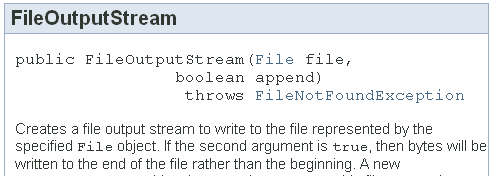 30
Baidivoog, märgivoog
“Sillaks”
InputStreamReader 
OutputStreamWriter
Üks voog teise voo allikaks
Märgivoog
new BufferedReader(
	new InputStreamReader(
		new FileInputStream(failinimi),
 		"UTF-8"
    )
);
„Sild“
Baidivoog
31
Sisendmärgivoogu saab realiseerida järgmise klassi alamklassidega
InputStream
OutputStream
Reader
Writer 
muu
32
Väljundbaidivoogu saab realiseerida järgmise klassi alamklassidega
InputStream
OutputStream
Reader
Writer 
muu
33
Baidivoo lõputunnuseks on
0
-1
null
34
Erinevaid võimalusi
Olid näited failist faili
baithaaval
märkhaaval
ridahaaval
Veel
klaviatuurilt
andmed
veebist
baidimassiivi
35
Klaviatuurilt
import java.io.*;public class Klaviatuurilt {    public static void main (String[] args) 						throws Exception{
        try (        BufferedReader br = new BufferedReader(                new InputStreamReader(System.in))
        ) {            System.out.print("Sisesta tekst: ");            String s = br.readLine();            System.out.println("Sisestasid: " + s);
        }    }}
36
Miks erinevat tüüpi andmeid?
Baidid
Kas ei võiks ainult baithaaval?
Kas vedaja võiks teada, mis liiki kaupa ta veab?
Midagi lisaks kasulikku
37
Andmete kirjutamine faili
try (  DataOutputStream dos = new DataOutputStream(        new FileOutputStream("andmed.bin"))) {    dos.writeInt(25);    dos.writeDouble(5.22);}
Java API
	write… ,  writeUTF
https://docs.oracle.com/en/java/javase/11/docs/api/java.base/java/io/DataOutputStream.html
38
Andmed (teadaoleva struktuuriga) failist
try (  DataInputStream dis = new DataInputStream(        new FileInputStream("andmed.bin"))) {
    int n = dis.readInt();    double d = dis.readDouble();    System.out.println("Loeti: " + n + " ja " + d);}
https://docs.oracle.com/en/java/javase/11/docs/api/java.base/java/io/DataInputStream.html
39
Mitu baiti kirjutab järgmine programm faili?
try (  DataOutputStream dos = new DataOutputStream(        new FileOutputStream("andmed.bin"))) {    dos.writeInt(25);    dos.writeDouble(5.22);}
25
30
12
8
0
muu
40
Arvud, tüübid
Täisarvud
byte 
8-bitiline 
-128 kuni 127
short 
16-bitiline 
-32 768 kuni 32 767 
int
32-bitiline
 -2 147 483 648 kuni 2 147 483 647 
long 
64-bitiline
-9 223 372 036 854 775 808 kuni 9 223 372 036 854 775 807
Ujukomaarvud
float
32-bitiline
double
64-bitiline
41
Kas meetodi System.out.println abil saab kirjutada faili?
jah
ei
42
Klass System
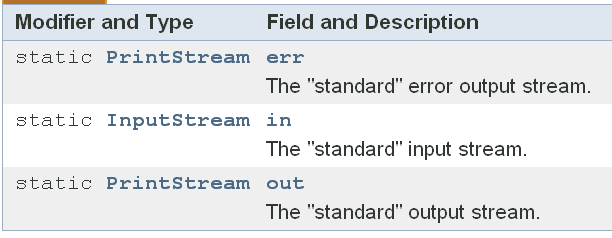 System.in – vaikimisi klaviatuurilt
System.out, System.err – vaikimisi ekraanile (konsoolile)
https://docs.oracle.com/en/java/javase/11/docs/api/java.base/java/lang/System.html
43
Muudame väljundit
try (  OutputStream output = 		  new FileOutputStream("systemout.txt");  PrintStream printOut = new PrintStream(output)) {    System.setOut(printOut);
    System.out.println("Tere");}
44
Veebist
String aadress = 
        "https://courses.cs.ut.ee/2019/OOP/spring/";try ( InputStream sisse =  new URL(aadress).openStream(); OutputStream välja = new FileOutputStream("uus.html")) {
    byte[] puhver = new byte[1024];    int loetud = sisse.read(puhver);    while (loetud > 0) {        välja.write(puhver, 0, loetud); 
        loetud = sisse.read(puhver);    }}
https://docs.oracle.com/en/java/javase/11/docs/api/java.base/java/net/URL.html
45
Otsejuurdepääsuga failid
RandomAccessFile
Osuti (ingl. k. pointer) näitab, millises kohas ollakse
 	seek(long pos)
https://docs.oracle.com/en/java/javase/11/docs/api/java.base/java/io/RandomAccessFile.html
46
Otsejuurdepääsuga failid
import java.io.*;public class Otsejuurde {    public static void main(String[] args)            throws IOException {
     try(RandomAccessFile raf = new                RandomAccessFile("raf.dat", "rw")){        raf.writeDouble(3.1415);        raf.writeInt(25);        raf.writeDouble(2.7182);        raf.seek(0);        System.out.println(raf.readDouble() + " " +                raf.readInt());        raf.seek(8);        System.out.println(raf.readInt());   } }}
3.1415 25
25
Aga 6?
47
Mis ilmub ekraanile?
try(
  OutputStream output = new        FileOutputStream("a.txt");  PrintStream printOut = new        PrintStream(output)
){    System.setOut(printOut);    System.out.println("A");    System.out.println("B");
}
A
B
AB 
mitte midagi
muu
48
Mis ilmub ekraanile?
try(
  PrintStream vana = System.out;  OutputStream output = new        FileOutputStream("a.txt");  PrintStream printOut = new        PrintStream(output)
){    System.setOut(printOut);    System.out.println("A");    System.setOut(vana);    System.out.println("B");
}
A
B
AB 
mitte midagi
muu
49
Mis ilmub ekraanile?
try(
  RandomAccessFile raf = new     RandomAccessFile("raf.dat", "rw")
){    raf.writeInt(9);    raf.writeInt(4);    raf.writeInt(12);    raf.writeInt(18);    raf.seek(12);    System.out.println(raf.readInt());
}
9
4
12
18
mitte midagi
muu
50
Objektid
Olid võimalused algtüüpide jaoks
int, double, boolean …
Objektid?
try(ObjectOutputStream oos = new ObjectOutputStream(        new FileOutputStream("o.dat"))) {    oos.writeObject(new int[]{1, 2, 3, 4, 5});}
try(ObjectInputStream ois = new ObjectInputStream(        new FileInputStream("o.dat"))) {    int[] a = (int[]) ois.readObject();    System.out.println(a[1]);}
https://docs.oracle.com/en/java/javase/11/docs/api/java.base/java/io/ObjectOutputStream.html
51
https://docs.oracle.com/en/java/javase/11/docs/api/java.base/java/io/ObjectInputStream.html
Teeme ise klassi
public class SKlass {    private String s;    private int i;    private double d;    public SKlass(String s, int i, double d) {        this.s = s;        this.i = i;        this.d = d;    }    public String toString() {        return "s=" + s + "; i=" + i + "; d=" + d;    }}
52
Proovime isendi faili saata
SKlass sk = new SKlass("A", 1, 1.5);try(ObjectOutputStream oos = new ObjectOutputStream(			new FileOutputStream ("o.dat"))) {    oos.writeObject(sk);}
java.io.NotSerializableException
53
Liides Serializable
Java väljundvoogu saab kirjutada vaid neid objekte, mis realiseerivad liidest Serializable. Neid objekte nimetatakse serialiseeritavateks. 

Serialiseerimine – andmejadana esitamine

Liides Serializable 
ei ole meetodeid ega muutujaid
kasutatakse vaid märkimiseks, et vastavat objekti on võimalik saata voogu

Massiiv on serialiseeritav, kui tema kõik liikmed realiseerivad liidest Serializable

Algtüüpidele vastavad mähisklassid realiseerivad liidest Serializable
https://docs.oracle.com/en/java/javase/11/docs/api/java.base/java/io/Serializable.html
54
Realiseerime liidese
import java.io.Serializable;public class SKlass implements Serializable {    private String s;    private int i;    private double d;    public SKlass(String s, int i, double d) {        this.s = s;        this.i = i;        this.d = d;    }    public String toString() {        return "s=" + s + "; i=" + i + "; d=" + d;    }}
55
Liides Serializable
Saab anda indeksi
Kui klass realiseerib liidest Serializable, siis kõik tema alamklassid on serialiseeritavad

Kui klass realiseerib liidest Serializable, kuid sisaldab liikmeid, mis ei realiseeri liidest Serializable, siis isendit ei saa kirjutada väljundvoogu

Mitteserialiseeritavate liikmete ignoreerimiseks tuleb kasutada piiritlejat transient 
Milleks?
Midagi ajutisemat, mida pole mõtet alles hoida
Kuidas?
public class Klass implements Serializable { 
  private int v1; 
  private static double v2; 
  private transient A v3 = new A(); 
}
56
Juhuslik arv
Iga kord tuleb erinev!?
Varem täringutega, kaartidega, ruletiga, juhuslike arvude tabelist
57
Raamatust A Million Random Digits with 100,000 Normal Deviates
1955. a. RAND Corporation
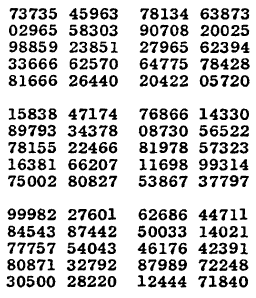 58
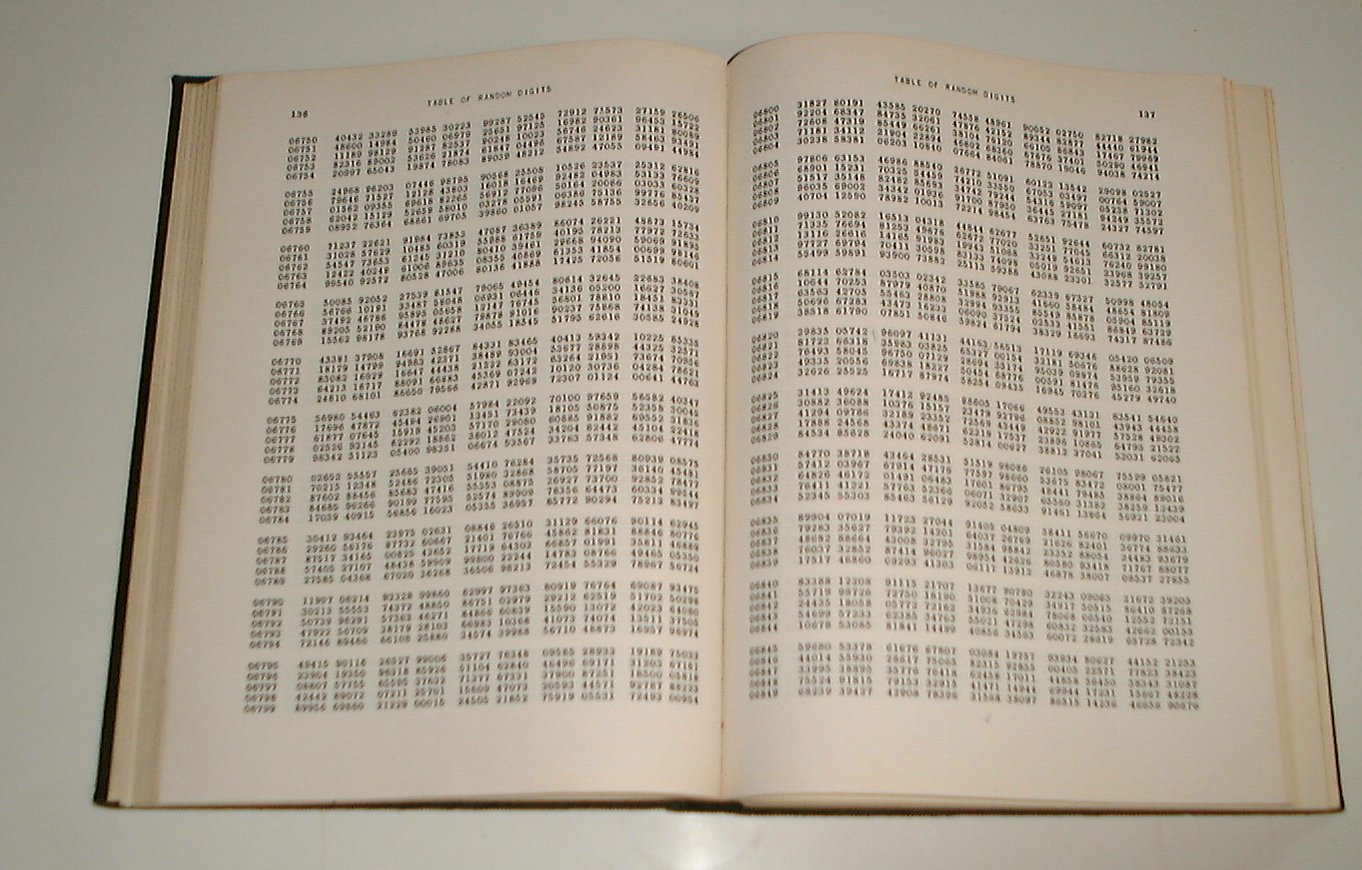 https://www.rand.org/pubs/monograph_reports/MR1418.htmlhttp://amillionrandomdigits.com/
59
Pseudojuhuslik arv
Math.random()
Returned values are chosen pseudorandomly with (approximately) uniform distribution from that range

Tagastab pseudojuhusliku double-tüüpi arvu poollõigust [0,0; 1,0) (st 0 on kaasa arvatud, 1 aga mitte)
int-tüüpi juhuslik arv:
(int)(Math.random())			//0
Math.round(Math.random()))	//0 või 1
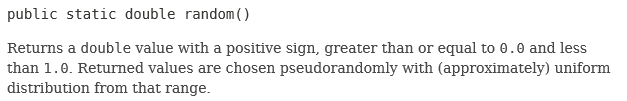 60
Millises piirkonnas annab väärtusi 6 * Math.random()?
[0.0; 6.0]
[0.0; 6.0)
Mingis muus piirkonnas
61
Kas 10 + 6 * Math.random()annab väärtusi piirkonnas [10.0; 16.0)?
Jah
Ei
62
Mis ilmub ekraanile?
System.out.println((int)-0.6);
0
-1
veateade
63
Mis ilmub ekraanile?
System.out.println(Math.round(-0.6));
0
-1
veateade
64
Mida võib öelda Math.round(10 + 6 *Math.random()) puhul 10 ja 11 tuleku tõenäosuse kohta?
ligikaudu võrdse tõenäosusega
10 tuleb ligikaudu kaks korda tihemini kui 11
10 tuleb ligikaudu kaks korda harvemini kui 11
midagi muud
65
Klass Random
Random rand1 = new Random();
Random rand2 = new Random(20);
nextBoolean, nextDouble, nextGaussian, nextInt
Alati sama seeria
https://docs.oracle.com/en/java/javase/11/docs/api/java.base/java/util/Random.html
66
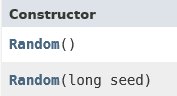 Random
seed – genereerimise algväärtus („väärtuste jada number“)
sama algväärtusega – samad juhuslikud väärtused
Random juh1 = new Random(40);Random juh2 = new Random(40);for (int i=0; i<100; i++)    System.out.println(juh1.nextBoolean()+" "				   +juh2.nextBoolean());
true true
true true
false false
…
67
Klassi Random alamklass
import java.util.Random;public class Juhuslik extends Random {    int juhuslikTäisarv(int a, int b){        return a + this.nextInt(b – a + 1);    }}
Juhuslik juh = new Juhuslik();System.out.println(        juh.juhuslikTäisarv(2, 4));
68
Loengu tempo oli
liiga kiire
paras
liiga aeglane
69
Materjal tundus
liiga lihtne
parajalt jõukohane
liiga keeruline
70
Suur tänu osalemast!Kohtumiseni!
71